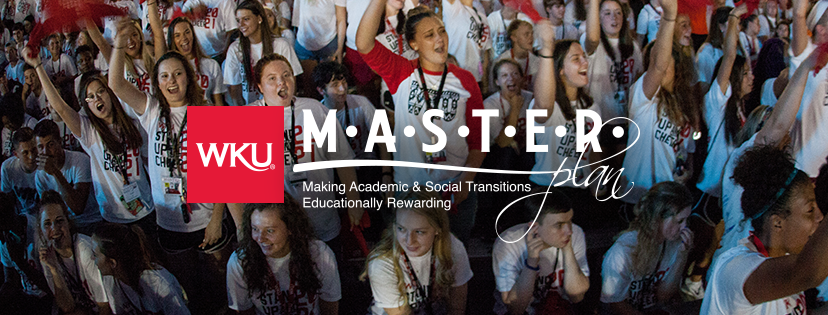 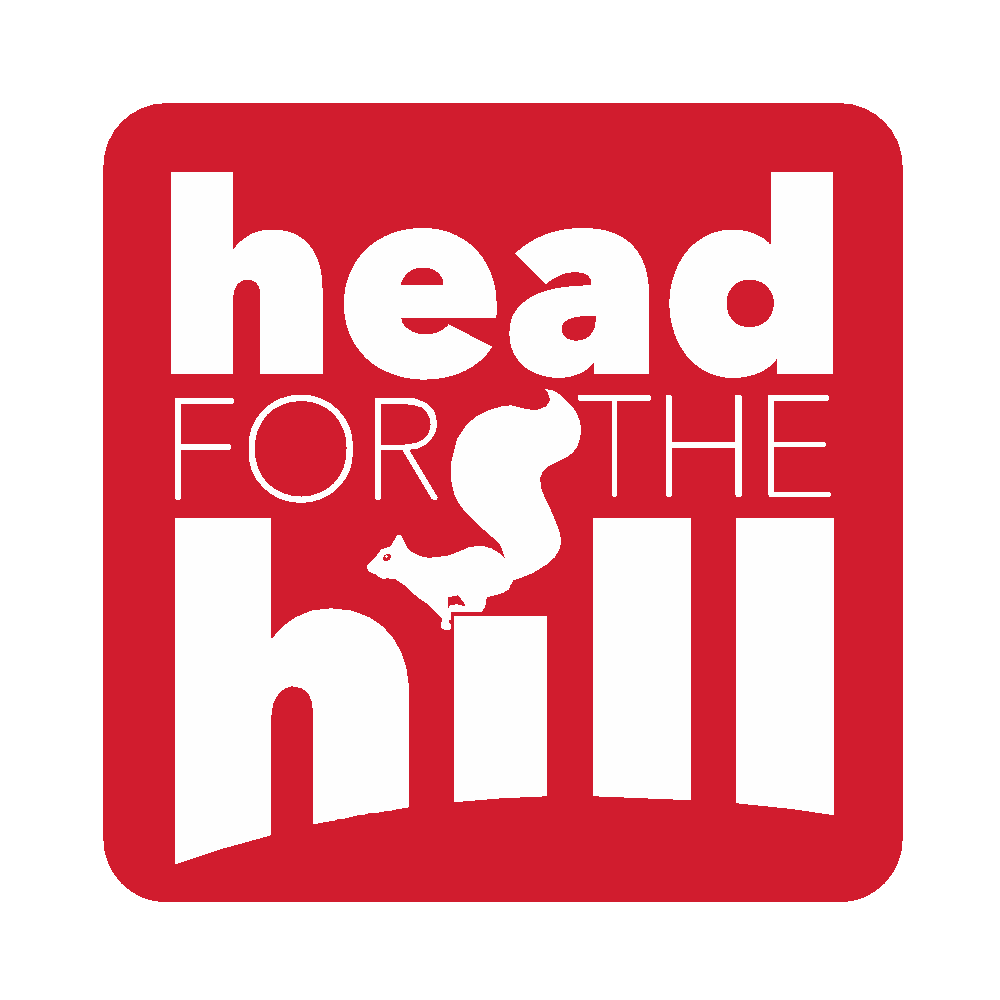 M.A.S.T.E.R. PlanBlair Jensen, Assistant Director Housing and Residence Life
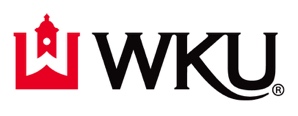 #HeadForTheHill
[Speaker Notes: The cover slide is a required slide for all presentations]
M.A.S.T.E.R. Plan 2020
WKU’s five day transition program for first year students.
Move to campus a week early, before upperclassmen arrive and classes begin.

Monday, August 17th-Saturday, August 22nd. 
Move-in will take place Monday and Tuesday, August 17th and 18th.
First day of classes is Monday, August 24th.
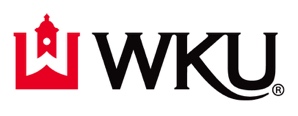 #HeadForTheHill
[Speaker Notes: Duplicate this slide as necessary to make your key points.]
The Benefits
Higher level of satisfaction with their college experience
On-time graduation
Increased campus knowledge
Social support network
Classroom preparedness
Connections
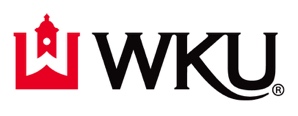 #HeadForTheHill
[Speaker Notes: Duplicate this slide as necessary to make your key points.]
What to Expect
During the daytime, students engage in large group sessions designed to provide them with information and resources essential to their success during their first few weeks on the hill.
Facilitated by WKU faculty and staff members.

Students also engage in small group discussions with Resident Assistants and M.A.S.T.E.R. Plan Mentors.
Peer influence is really valuable!
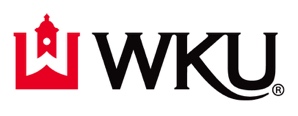 #HeadForTheHill
[Speaker Notes: Duplicate this slide as necessary to make your key points.]
What to Expect
At night, students engage in social activities.
Outdoor movies
Glow-in-the-dark dance parties
Fireworks
Group Fitness classes
Dodgeball tournaments
Lawn parties
Hypnotists
Ghost story tours
Carnivals
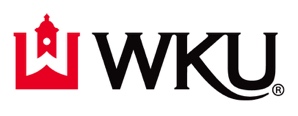 #HeadForTheHill
[Speaker Notes: Duplicate this slide as necessary to make your key points.]
What to Expect
Special events punctuate the M.A.S.T.E.R. Plan schedule and help foster students’ connection to WKU.
Topper Traditions Night
WK&U Student Street Festival
Convocation
Big Red’s Blitz
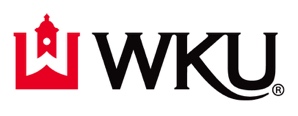 #HeadForTheHill
[Speaker Notes: Duplicate this slide as necessary to make your key points.]
Registering for M.A.S.T.E.R. Plan
Registration open early 2020.
Register online through the WKU Housing Portal www.wku.edu/housing/portal 
Registration fee will include housing, meals, entrance to all the special events and activities during the week
Non-refundable

Move directly into fall housing assignment.
Students will sign-up for a move-in timeslot on Monday or Tuesday, August 17th or 18th.
Timeslots available first come, first served.
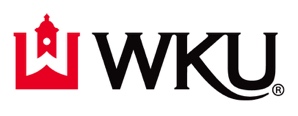 #HeadForTheHill
Key Takeaways
M.A.S.T.E.R. Plan 2020: Monday, August 17th-Saturday, August 22nd.
Move-in on Monday and Tuesday, August 17th and 18th.
Register online through the WKU Housing Portal early 2020.
Registration fee non-refundable.
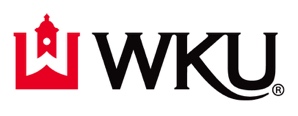 #HeadforTheHill
[Speaker Notes: Key Takeaways is a required slide for every presentation.]
QUESTIONS?
Blair Jensen | 270-745-5863 | blair.jensen@wku.edu
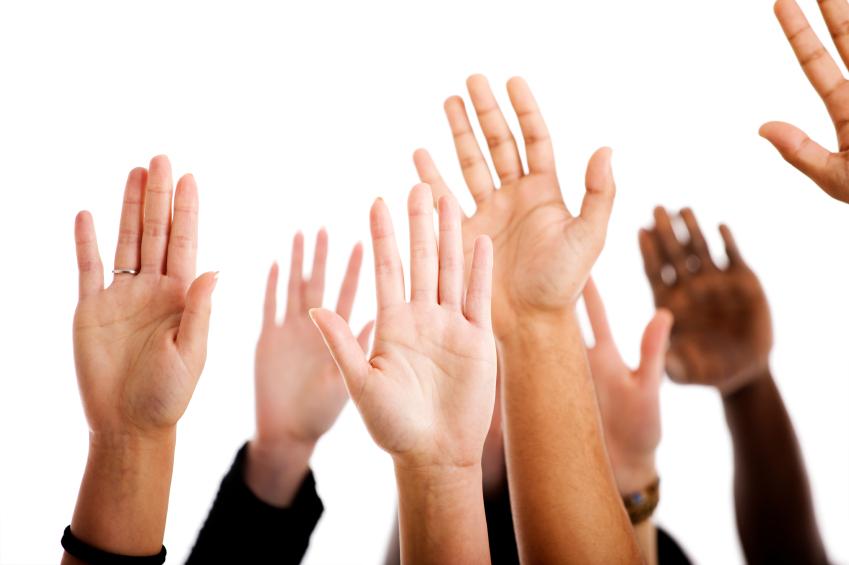 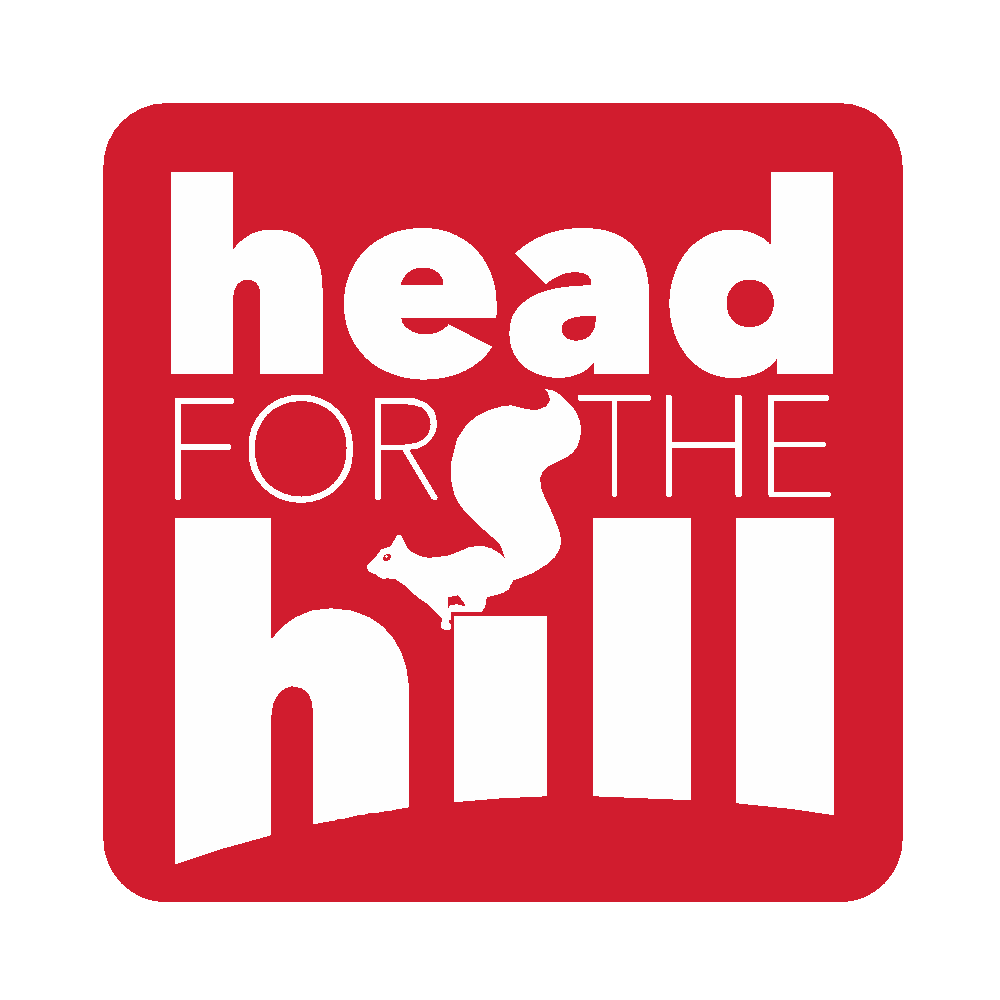 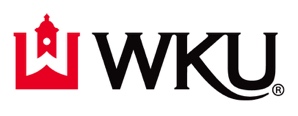 #HeadForTheHill